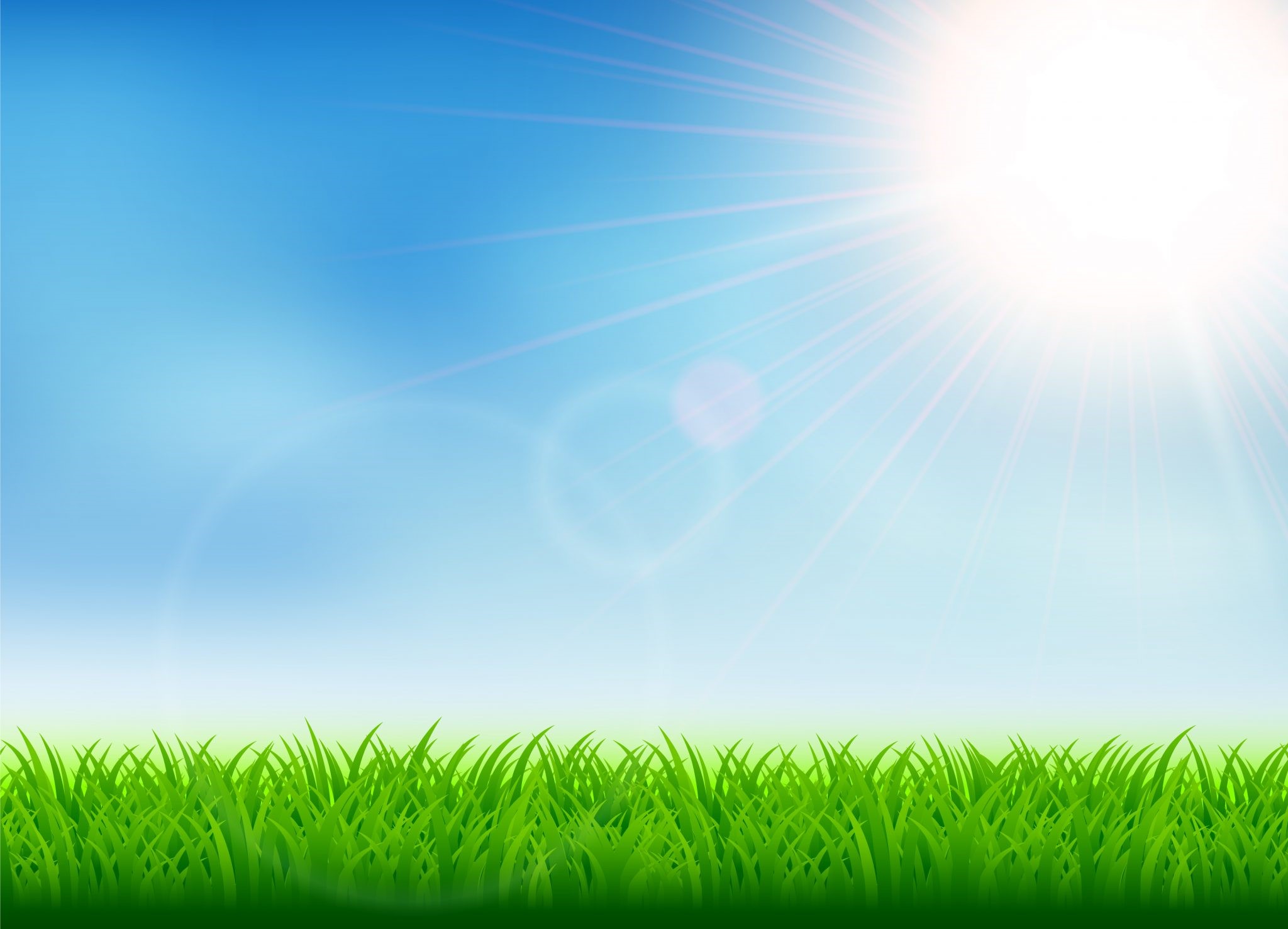 Игра 
«Найди героя сказки»
Подготовила воспитатель 
1 младшей группы Гладунова Е.А.
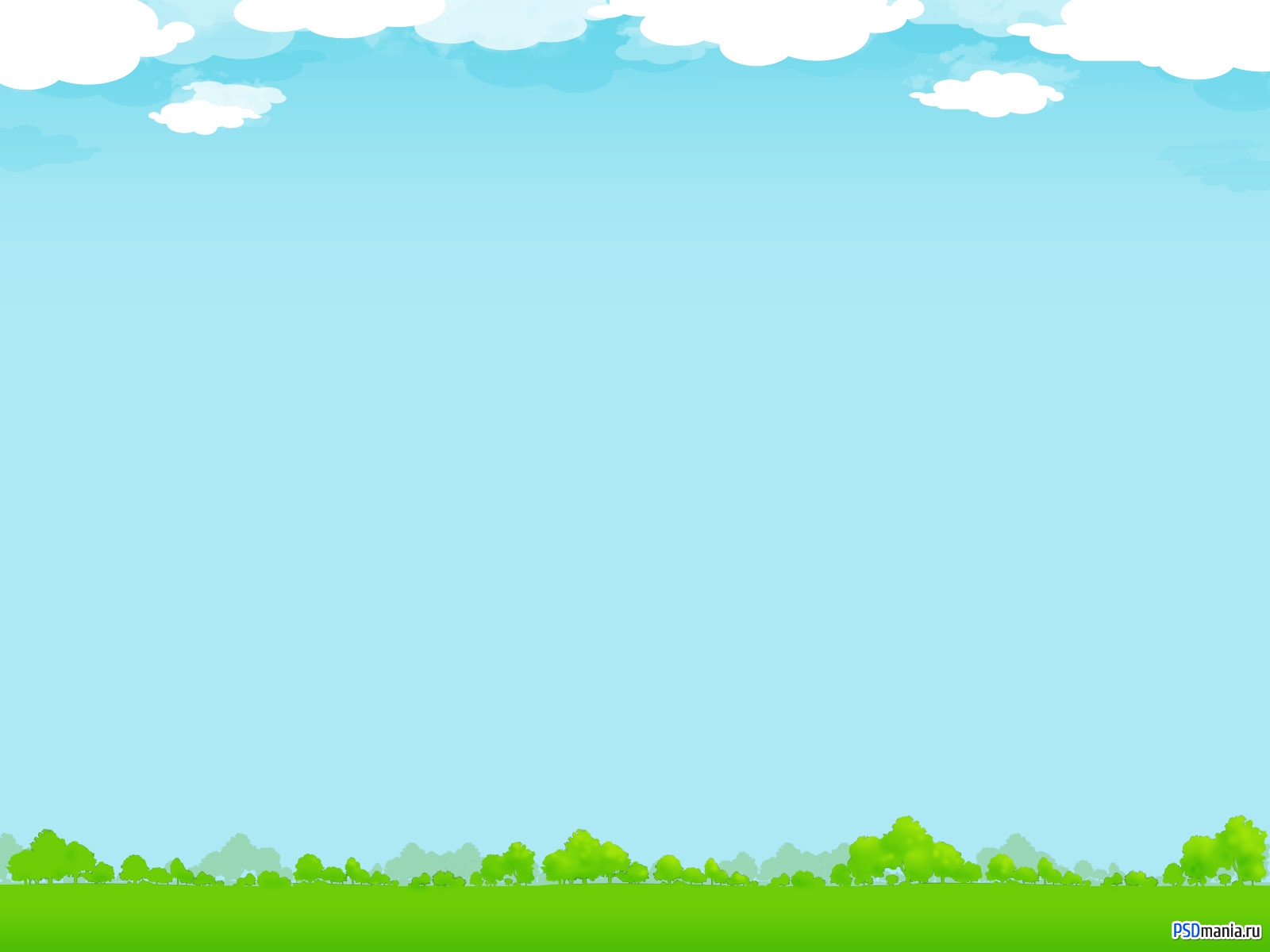 Колобок-колобок
Он от дедушки ушелИ от бабушки ушел.Только, на беду, в лесуВстретил хитрую Лису
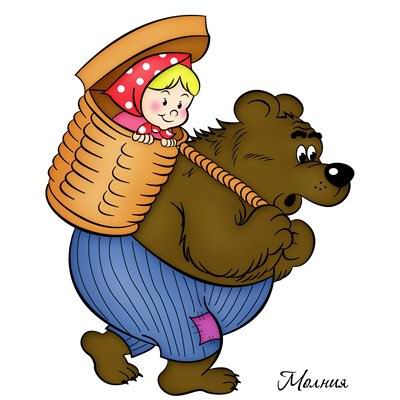 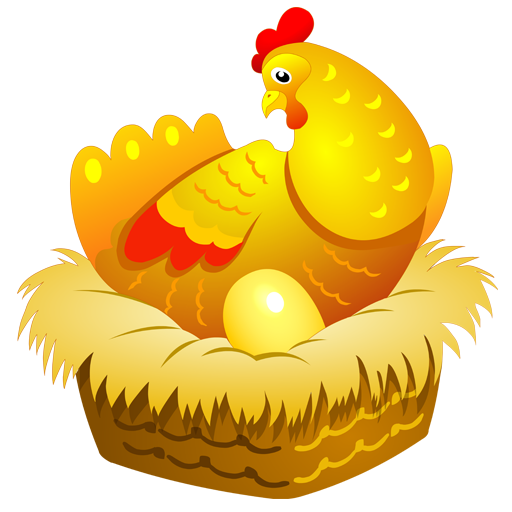 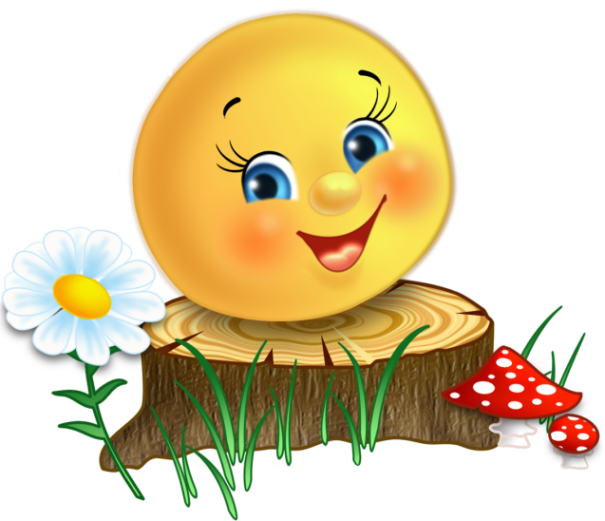 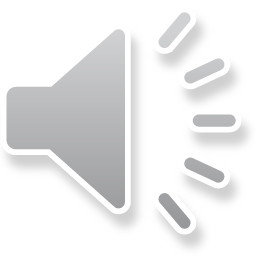 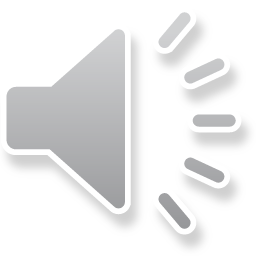 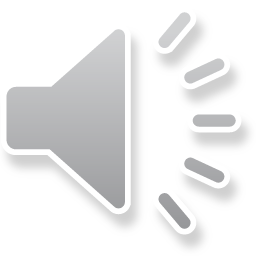 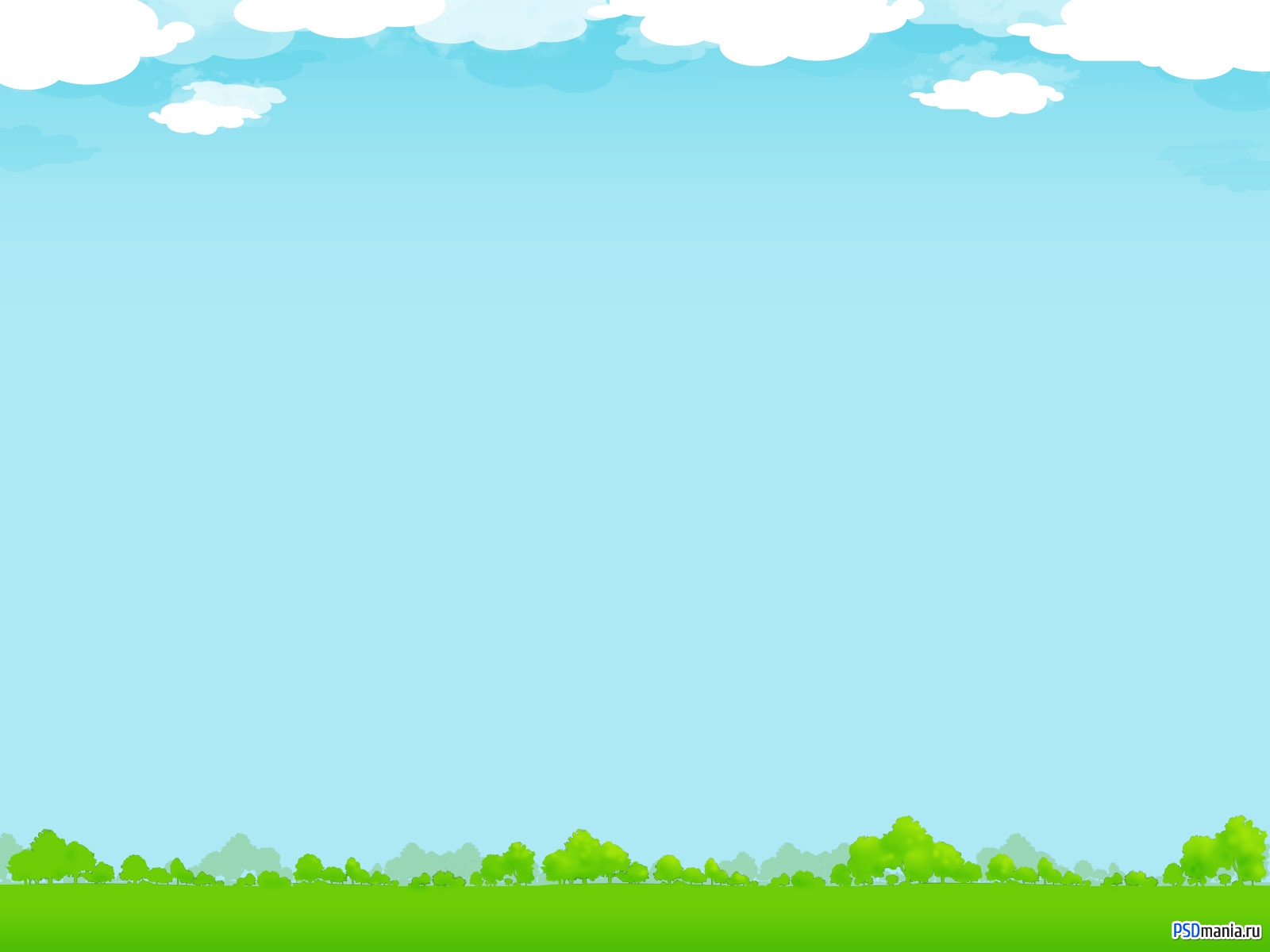 Курочка Ряба в деревне жила
Деду и бабе яичко снесла
Но не простое,
А золотое!
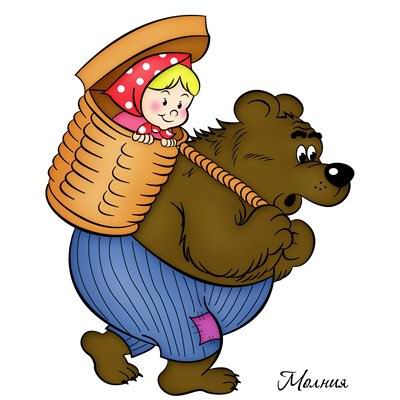 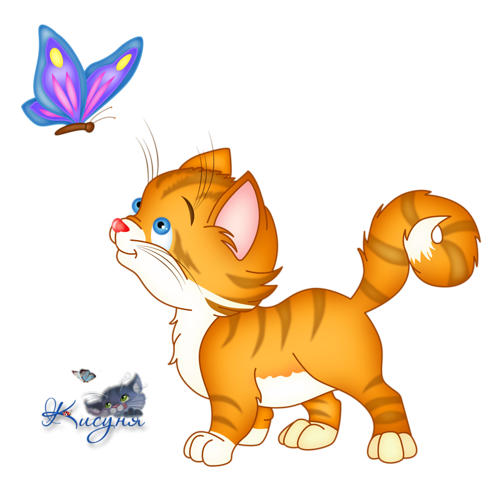 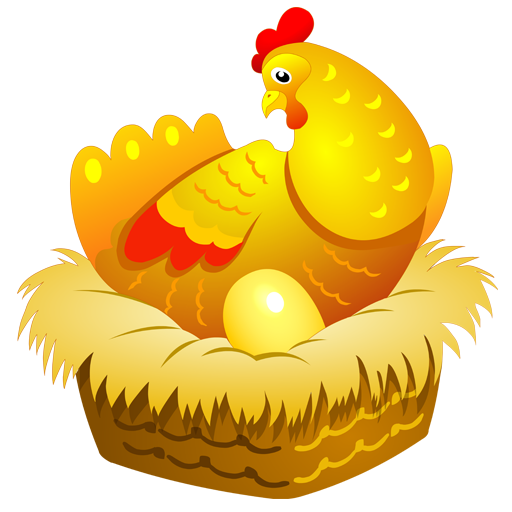 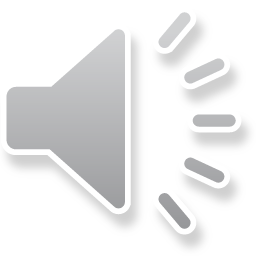 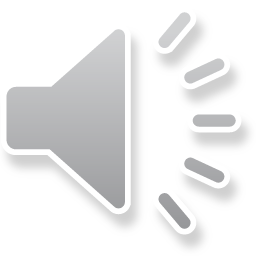 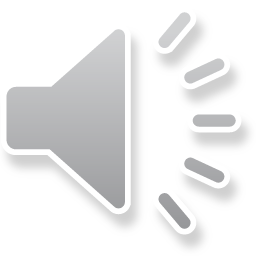 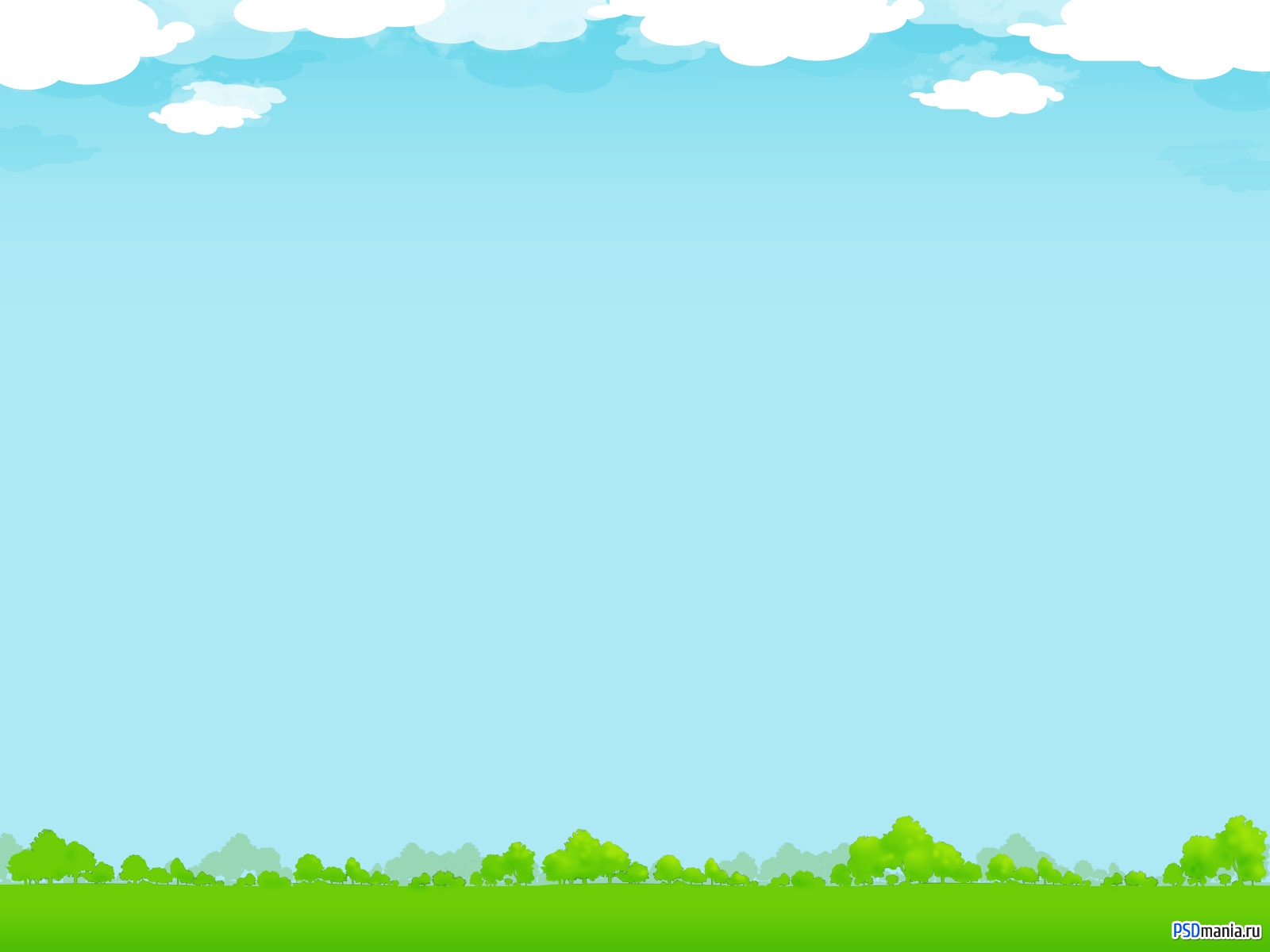 Девочка Маша в лесу заблудилась
Домик медведя Маша нашла
Но обхитрила большого медведя,
Живой, невредимой домою пришла
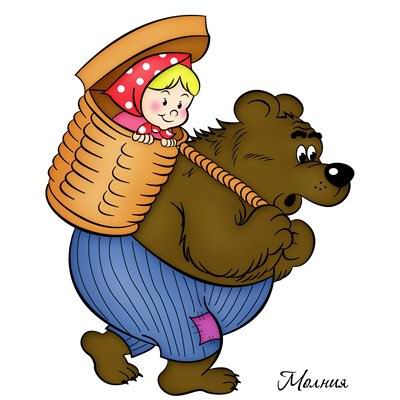 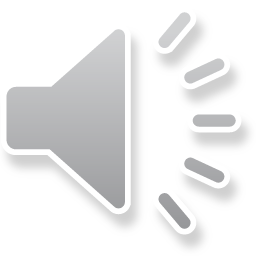 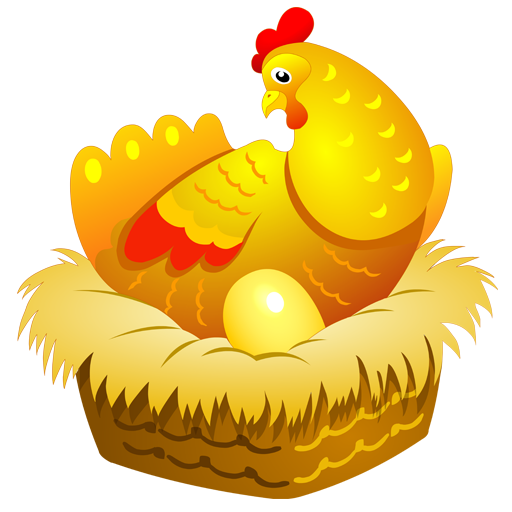 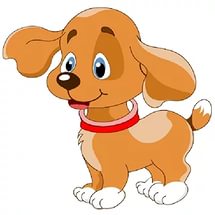 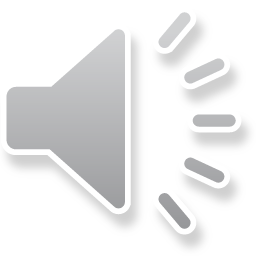 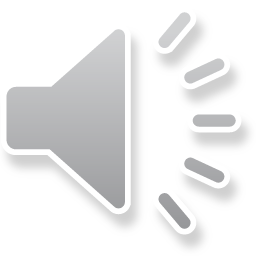 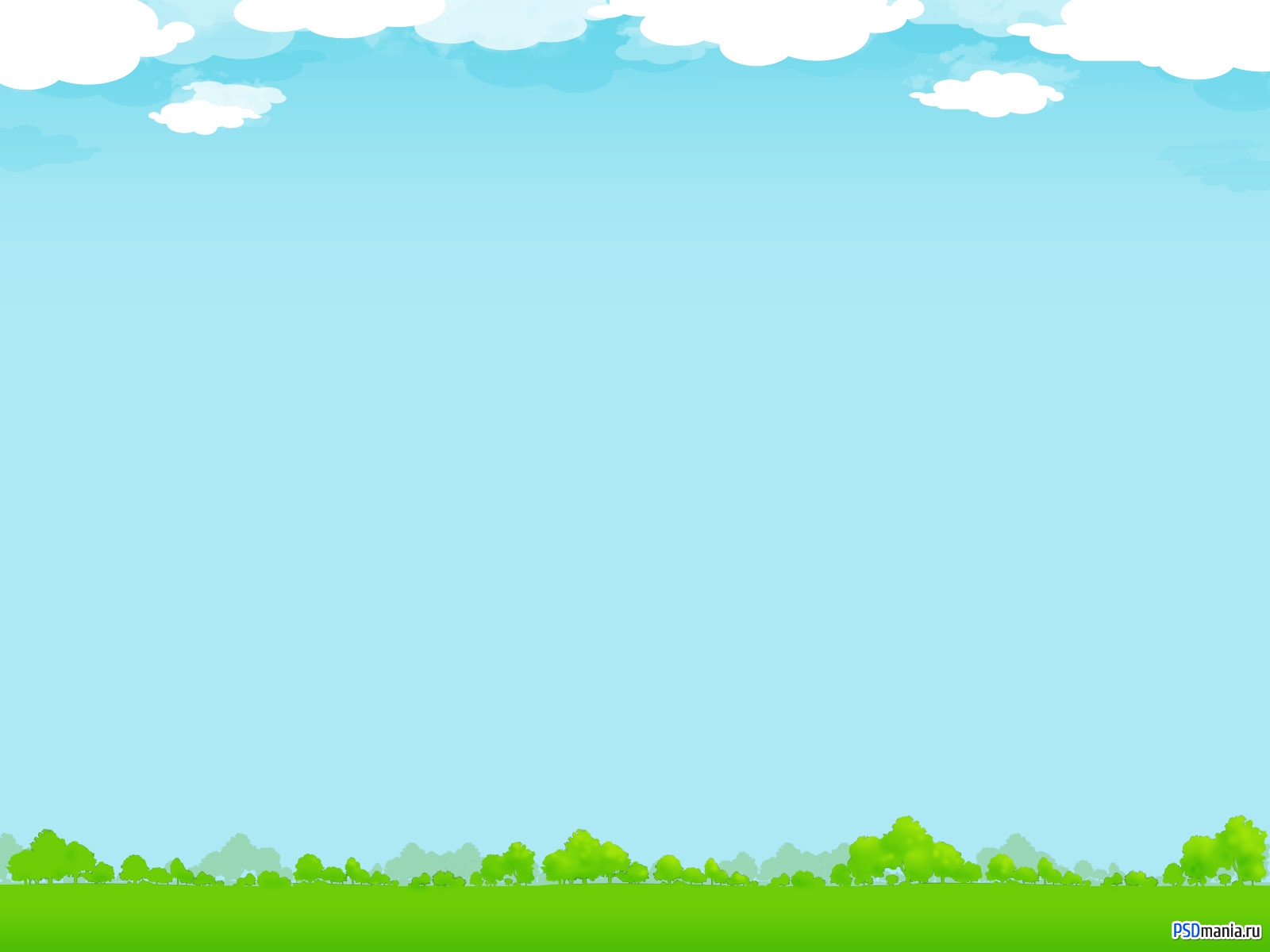 Бабка с дедом дружно жили,
Вместе репку посадили.
Выросла она большая,
Воооот такая!
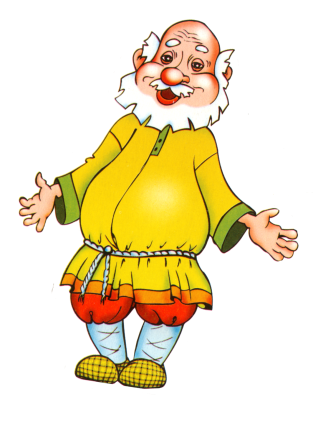 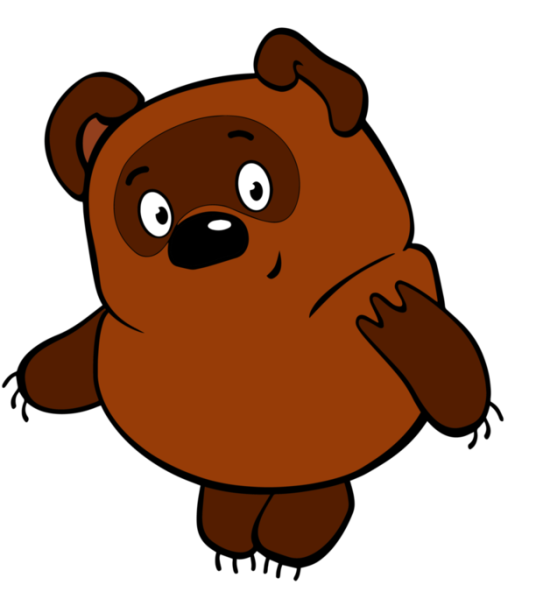 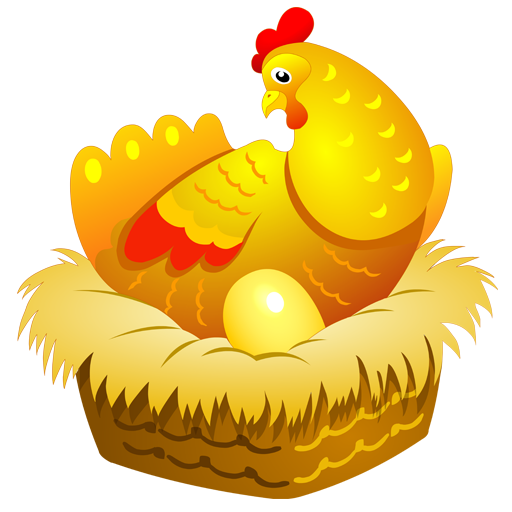 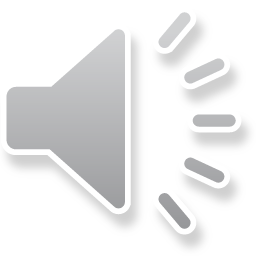 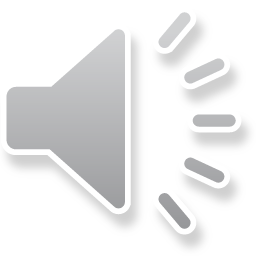 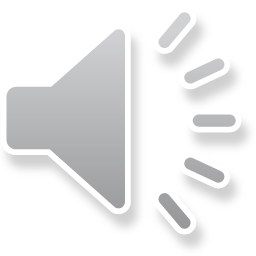 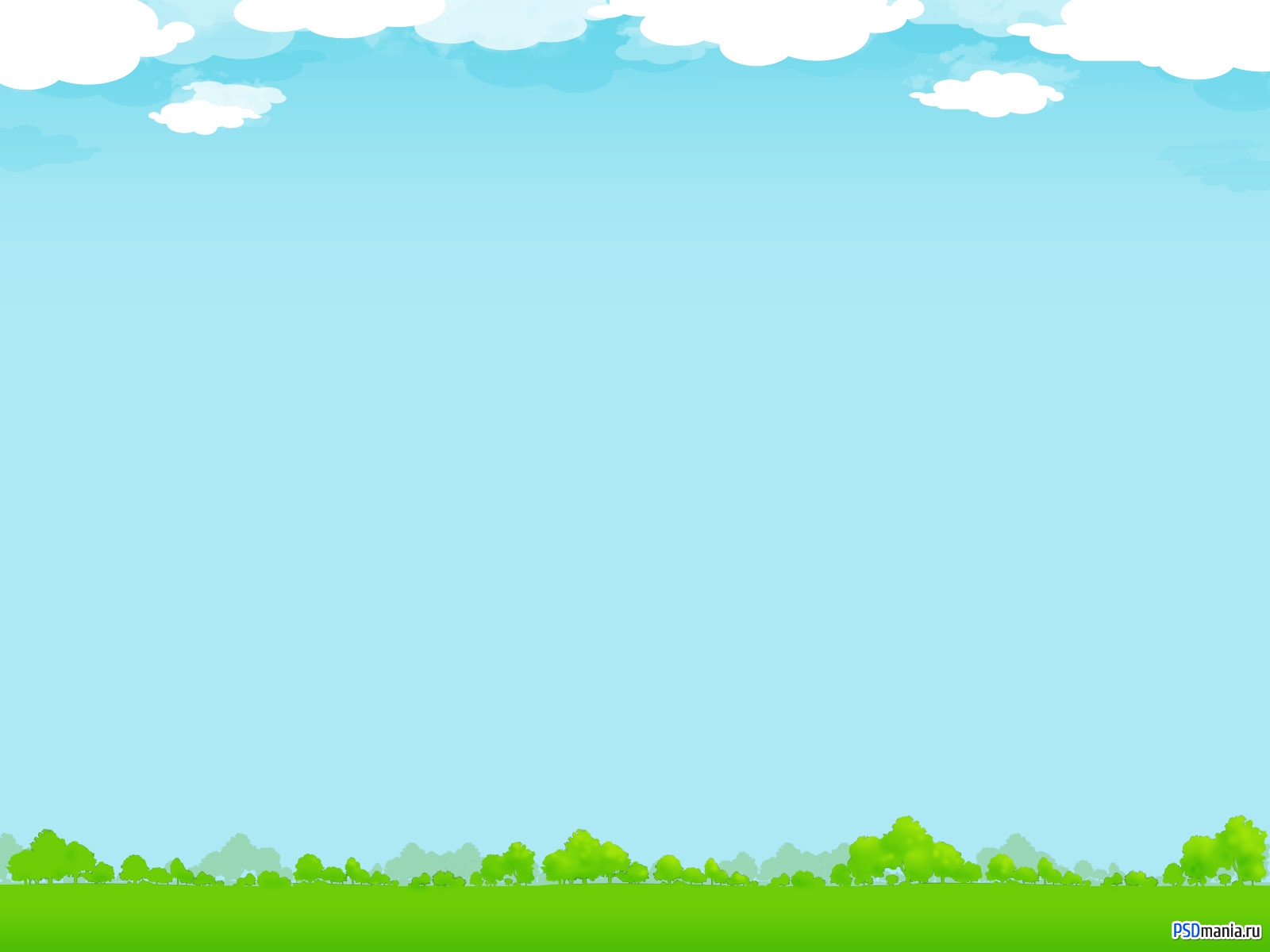 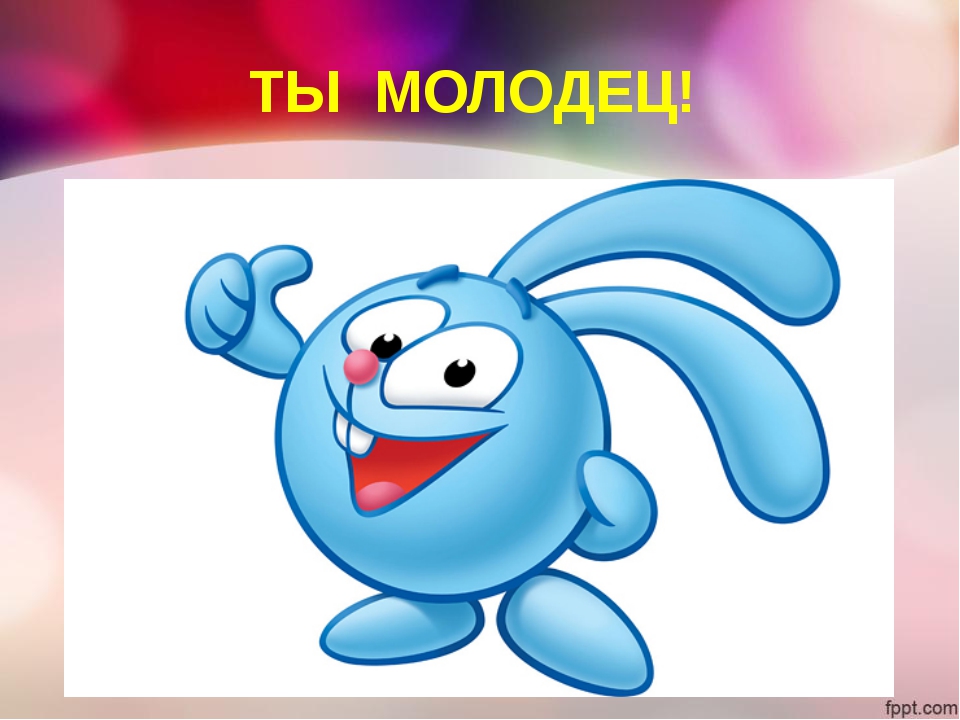